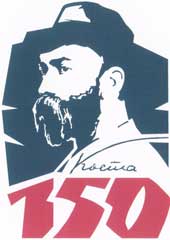 Ныббар мын,кæд-иу дæм мæ   зæрæг,Кæуæгау фæкæса,мыййаг,-Кæй зæрдæ нæ агуры хъарæг,Уый зарæд йæхи фæндиаг!...
Люблю я целый мир,люблю людей,бесспорно,
 Люблю обиженных,беспомощьных сирот,
  Но больше всех люблю,чего скрывать позорно,
  Тебя,родной аул,и бедный мой народ.
                                                                         Коста.
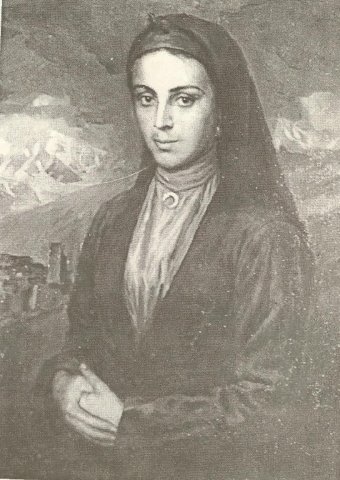 Мать поэта-
        Мария Гавриловна
      Губаева-Хетагурова
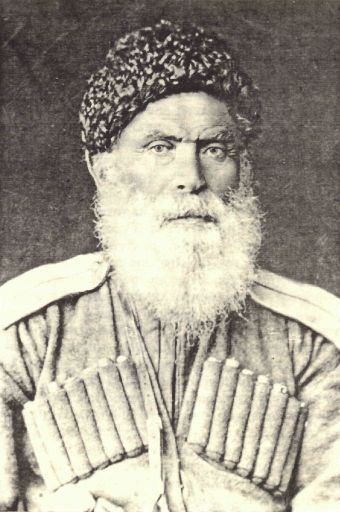 Леван Елизбарович   Хетагуров –отец поэта
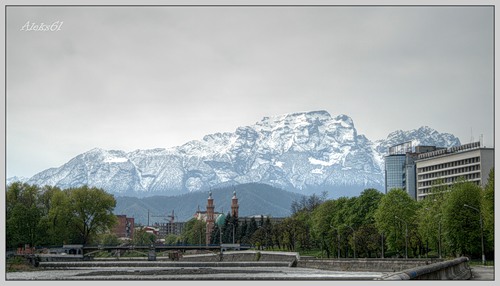 …Сказал я:неси же домой-
В Осетию,в край наш родной,
Своё одинокое горе…
              И хлынули слёзы из глаз,
И радость в груди разлилась-
Увидел я снежные горы.                     Коста.
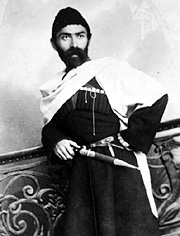 Я-осетин 
       К.Хетагуров-художник,
           поэт и народный певец .
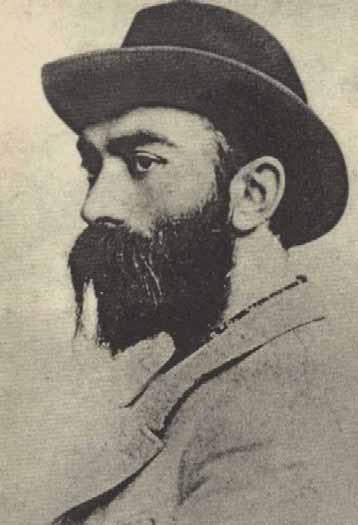 Весь мир-мой храм,Любовь-моя святыня,Вселенная-Отечество моё…                     Коста.
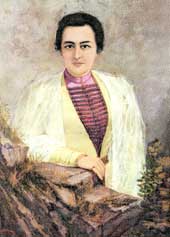 «Простите»…В этом всё  сказалось,- Теперь всё ясно для меня,- Моей любви ты испугалась,- Она всегда тебе казалась Скучнее траурного дня… Прости!!!Всю прошлую тревогу  Беру я в спутницы себе,-  Свою печальную дорогу  Я с ней пройду,моляся Богу Лишь только,только о тебе…                                  Коста.
Анна Цаликова
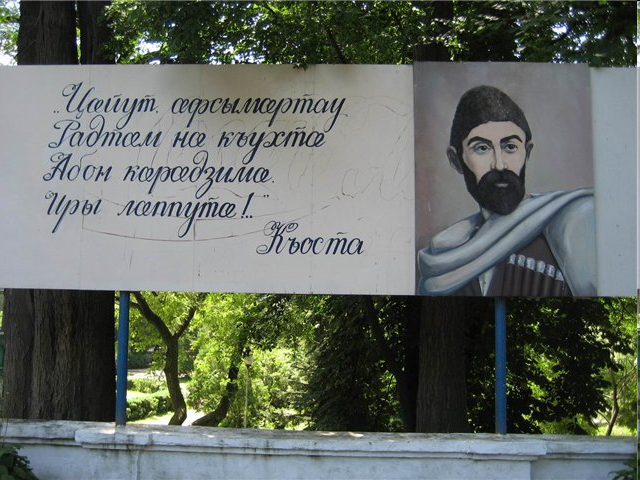 Не хочу я страдать,   не хочу!-видит Бог,-Мне неведомо счастье земное,И в неравной борьбе до того изнемог,Что теперь я ищу лишь покоя …                                                   Коста.Пройдут года,пройдут  века,но имя славного сына  осетинского народа не  померкнет и будет сиять,подобно снежным вершинам Кавказа .
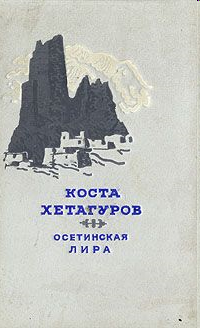 Презентацию подготовила учитель осет.языка  и лит-ры    Дзотова Виктория АркадьевнаВ презентации  использован материал:сборник Коста ,фотоальбом Коста,интернет ресурсы.
Провела учитель начальных классов Дзотова В.А.
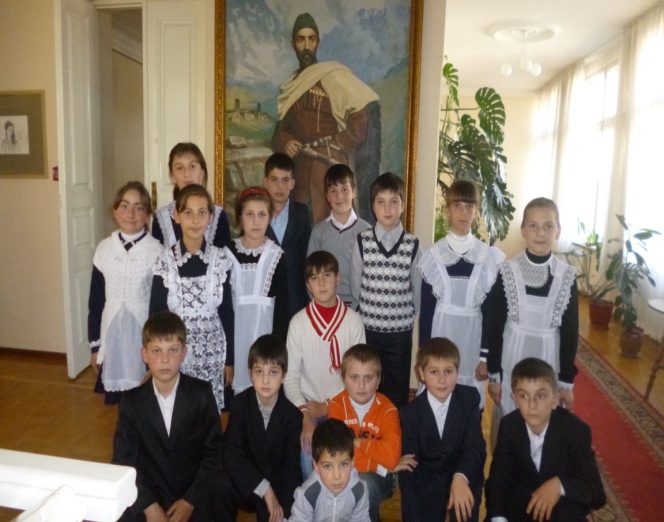